გლდანში მდებარე გაზგასამართი სადგურის არსებული ვიზუალი
3D ვიზუალი
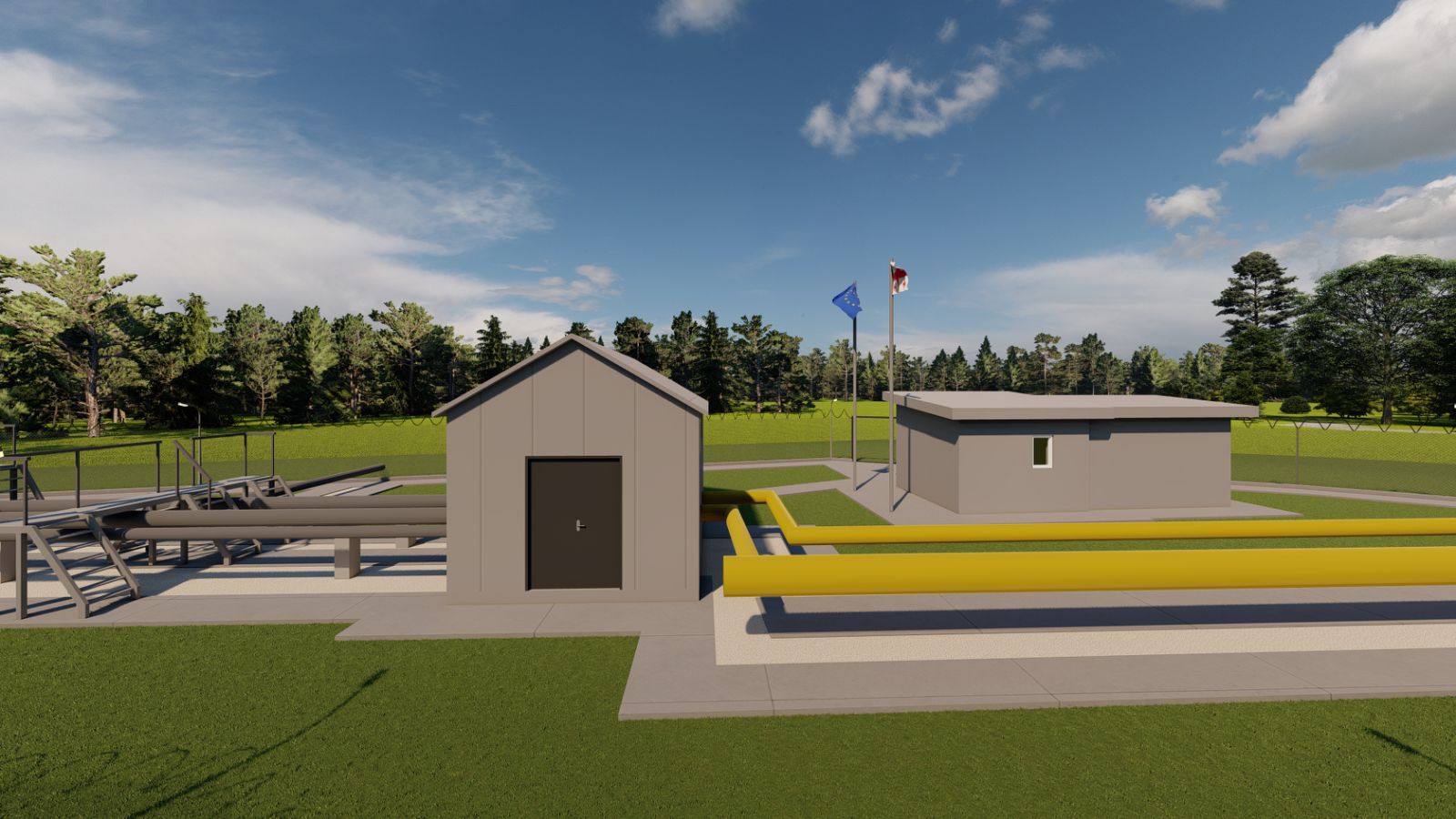 ზომები